Anomalous heat transport
David Mukamel
J. Cividini, A. Kundu, A. Miron, DM  JSTAT 013203 (2017)
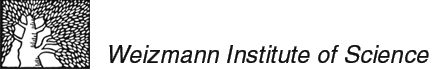 Heat transport
Fourier law
In diffusive systems Fourier law is naturally obeyed
In many 1d models and in some 2d one observes anomalous heat conduction
Main observations:
divergent heat conductance
Long range time correlations
Total current
Non trivial temperature profile
T
x
0
N
(meniscus exponent)
Anomalous conduction is a result of heat transport models which are faster
than diffusion (say ballistic sound modes).
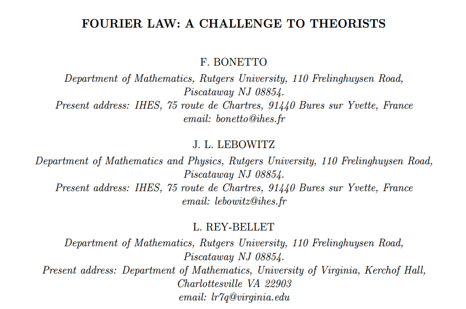 Mathematical Physics (2000)
…this is what we would consider a satisfactory answer to the challenge in the title of this article and we offer a bottle of very good wine to anyone who provides it.
Typical models:
A chain of nonlinear coupled oscillators
e.g. Fermi-Pasta-Ulam chain
Hard disks model with alternating masses
Stochastic models
Hard disks with three particle collisions
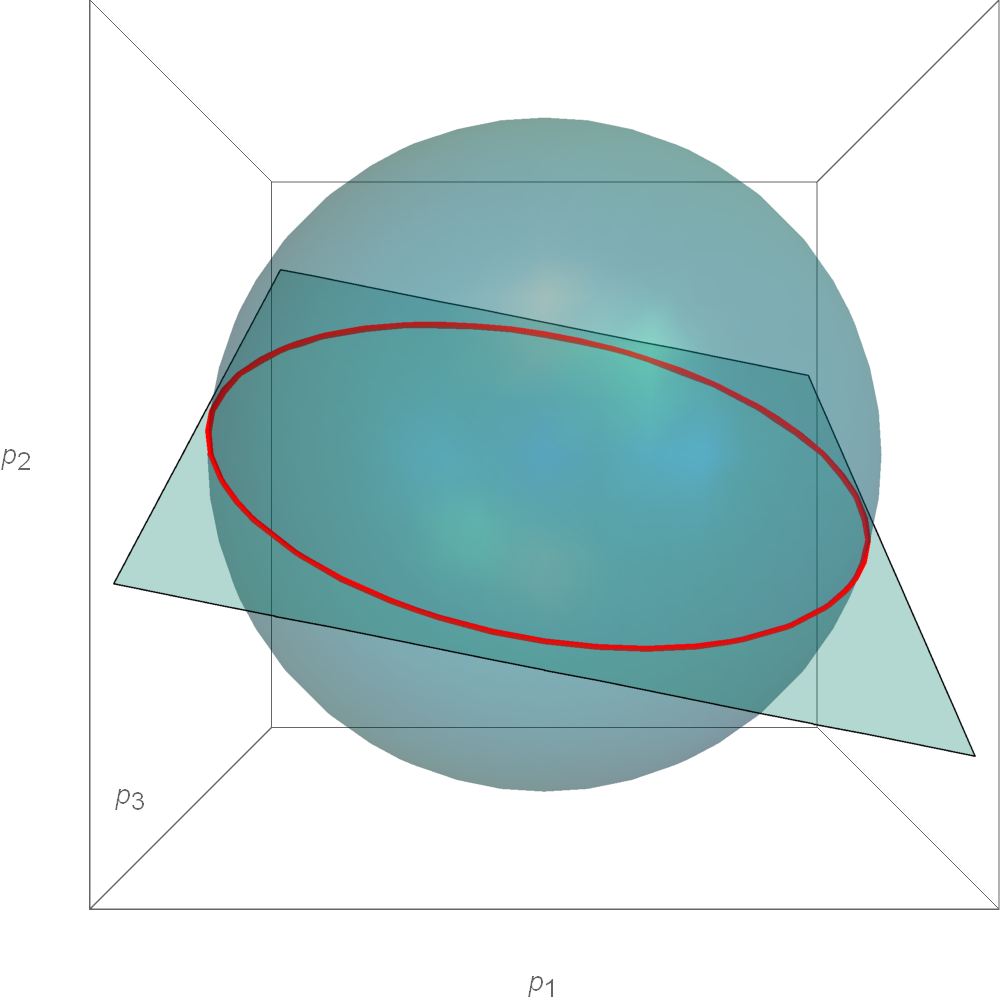 Two broad classes of approach
Non equilibrium setting

Equilibrium setting: make use of linear response and
       apply Green-Kubo formula for the conductivity.
For
the integral diverges and the conductivity becomes infinite.
Calculating the temperature profile
apply linear response for the average local current
In order to carry out this calculation one has to compute the
current correlation function for finite system taking into account
the coupling to the bath (through the boundary terms).
For anomalous heat conduction the integral
Using Sonin inversion formula the temperature profile is obtained
This result does not agree with some explicit model calculation.
outline
Harmonic chain with momentum exchange model
bulk dynamics:
boundary terms (free bc)  and coupling to the bath
N
1
In terms of the difference variables
The hydrodynamic limit-bulk equations
Three conserved quantities: density, momentum, energy
N
1
Normal modes
sound modes
energy mode
Within the fluctuating hydrodynamic framework- add  noise and dissipation
Instantaneous energy current
Thus one needs to solve only the equations for the sound modes
in order to obtain the energy current
Boundary conditions for the sound modes
for the sound modes in the hydrodynamic limit
The boundary condition
means that if a - Gaussian sound peak hits the left boundary it is
reflected and becomes a + sound peak with a reduced amplitude
by a factor of r.
t=200
240
300
Initial condition: momentum kick to the particles at the center
Comments on the reflection coefficient
Consider first the case r=0 and solve for the sound modes
The solution is
For non-vanishing reflection coefficient r
The Green’s function is
And the solution is
Calculating the temperature profile
needs to calculate
The stationary current
Sonin inversion formula
S. Lepri, C. Mejia-Monasterio, A. Politi, J. Phys. A 42, 025001 (2009)
take derivative with respect to x
P.V.
P.V.
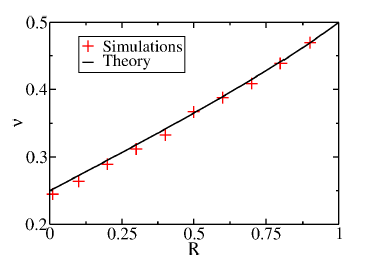 R=0
R=1/2
Levy flight picture of heat transfer
S. Lepri, A. Politi PRE, 83 030107 (2011)  
A. Dhar, K. Saito, B. Derrida PRE 87, 010103 (2013)
Bath densities:
One finds
Thus, for boundaries with reflection coefficient R, Levy flight with the
following hopping rate yields the same density profile as the temperature
Profile of the heat conduction model with reflection coefficient R.
The meniscus exponent was conjectured to satisfy
But actually
summary
Fluctuating hydrodynamic approach is used to calculate
the temperature profile in heat conducting systems.

The approach is used for a specific model where the profile 
and the meniscus exponent are shown to depend on the 
coupling to the heat bath.

Close connection with the Levy flight picture is suggested.

Application to other model and how universal are the profiles
remain to be explored.